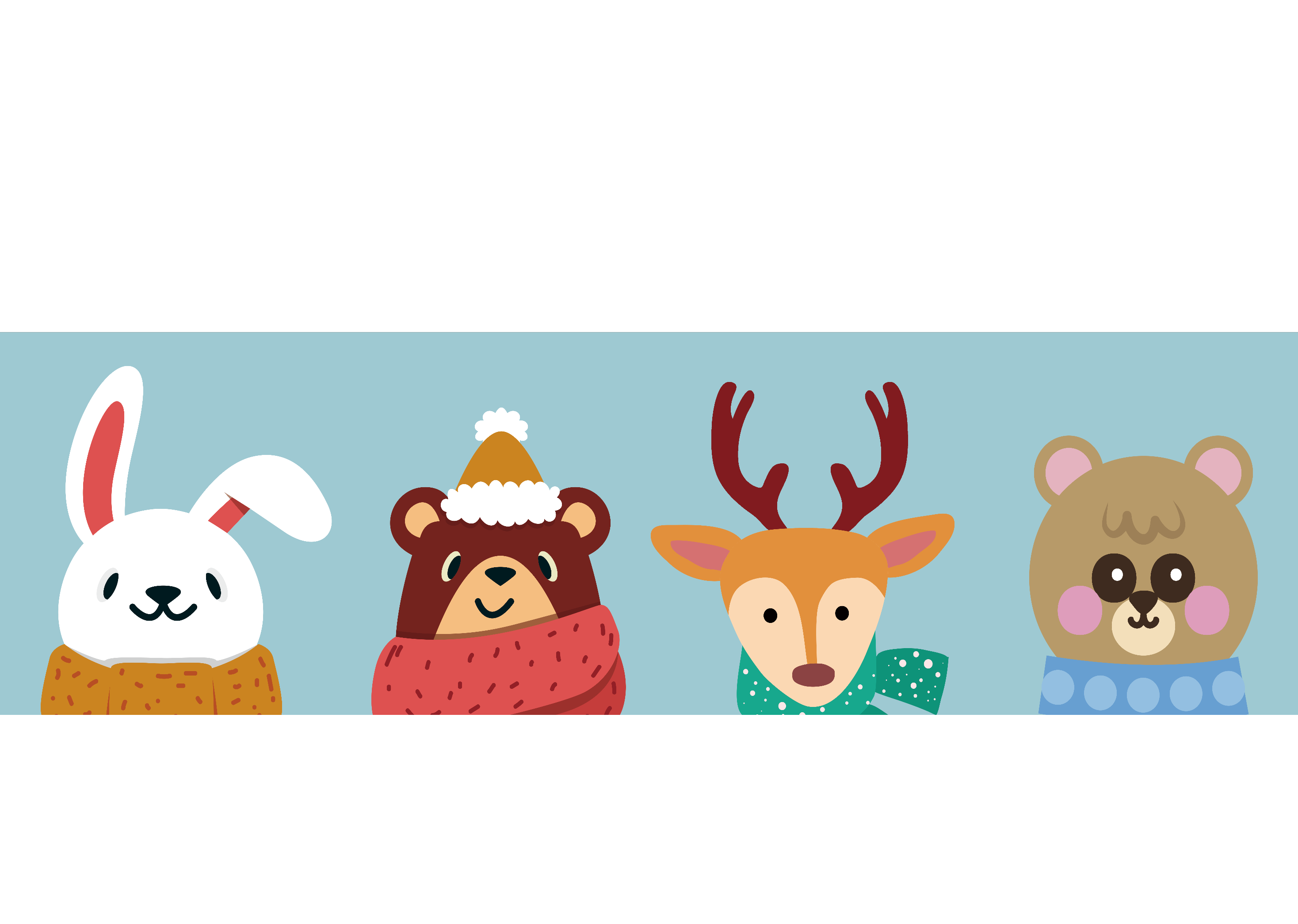 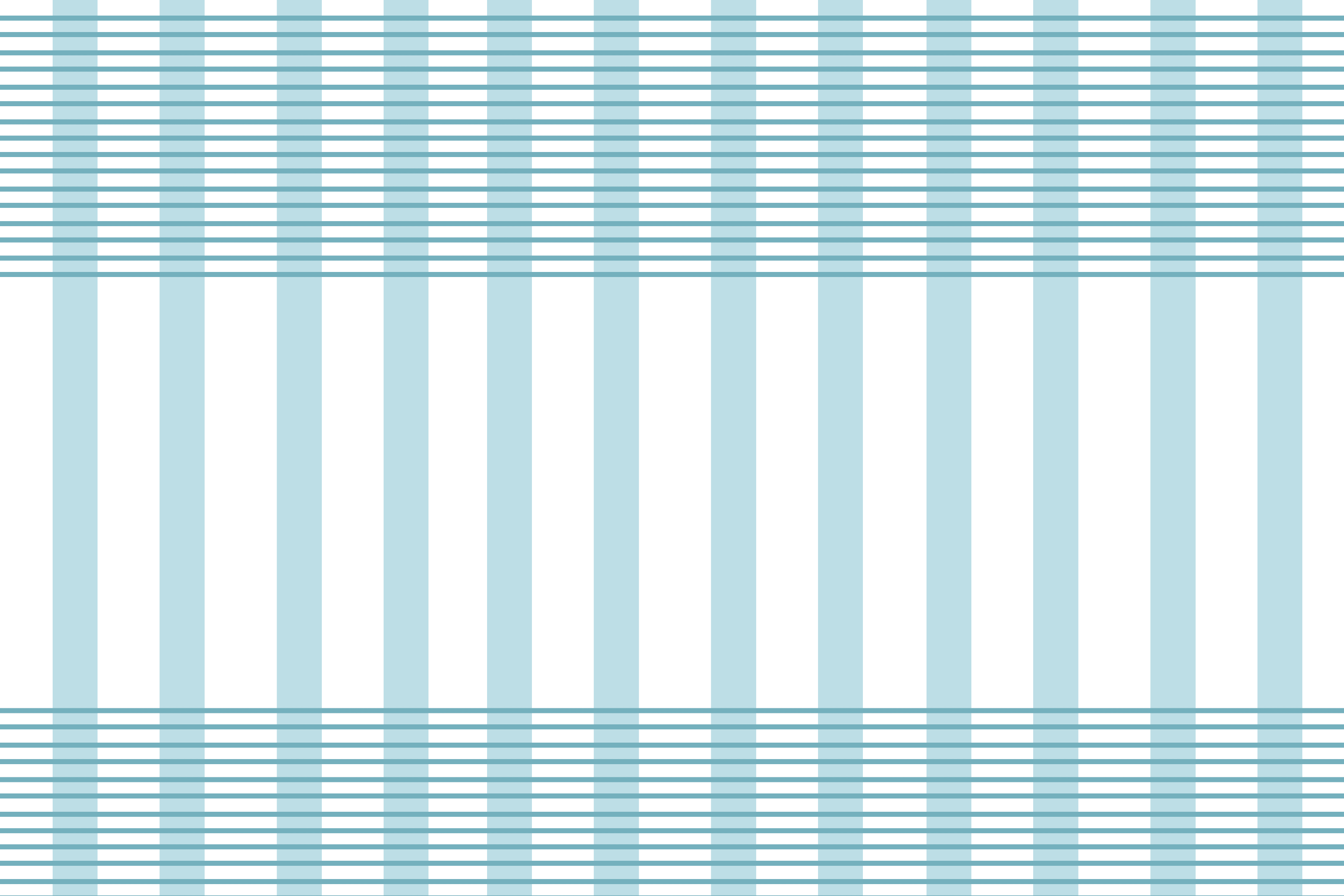 Xin chào tất cả các con!
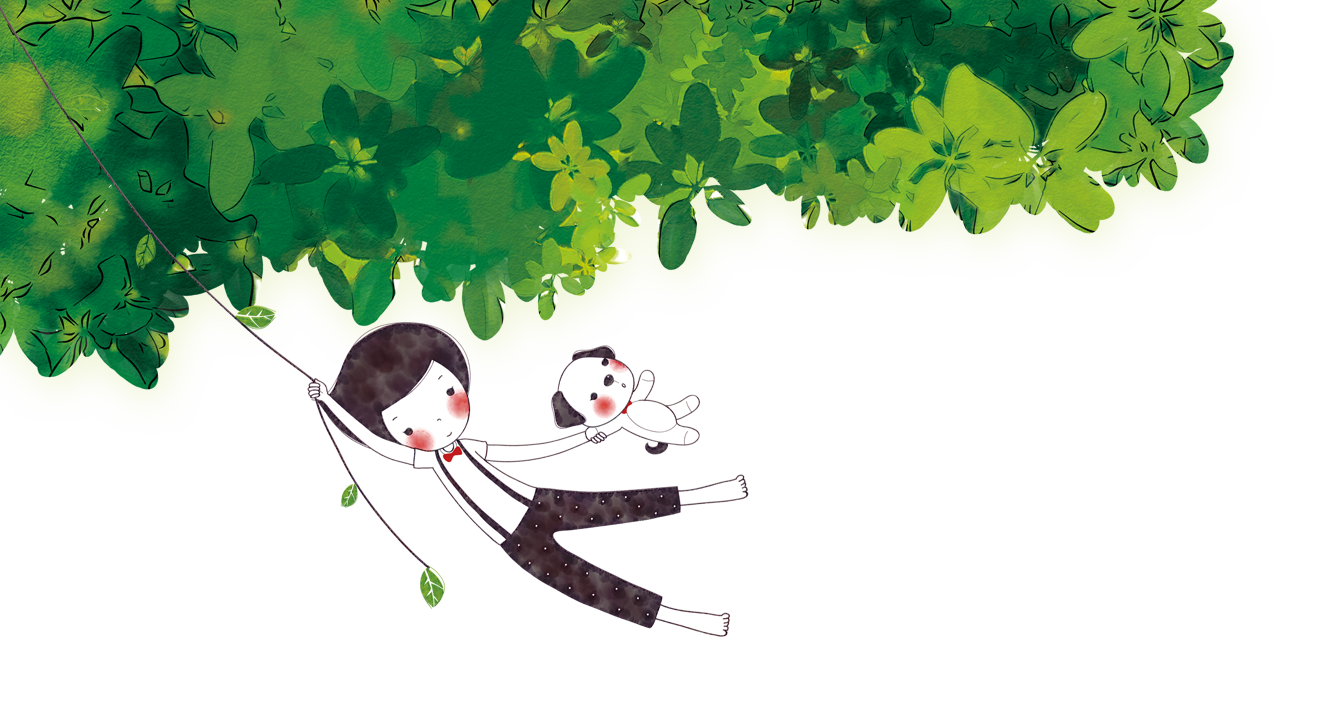 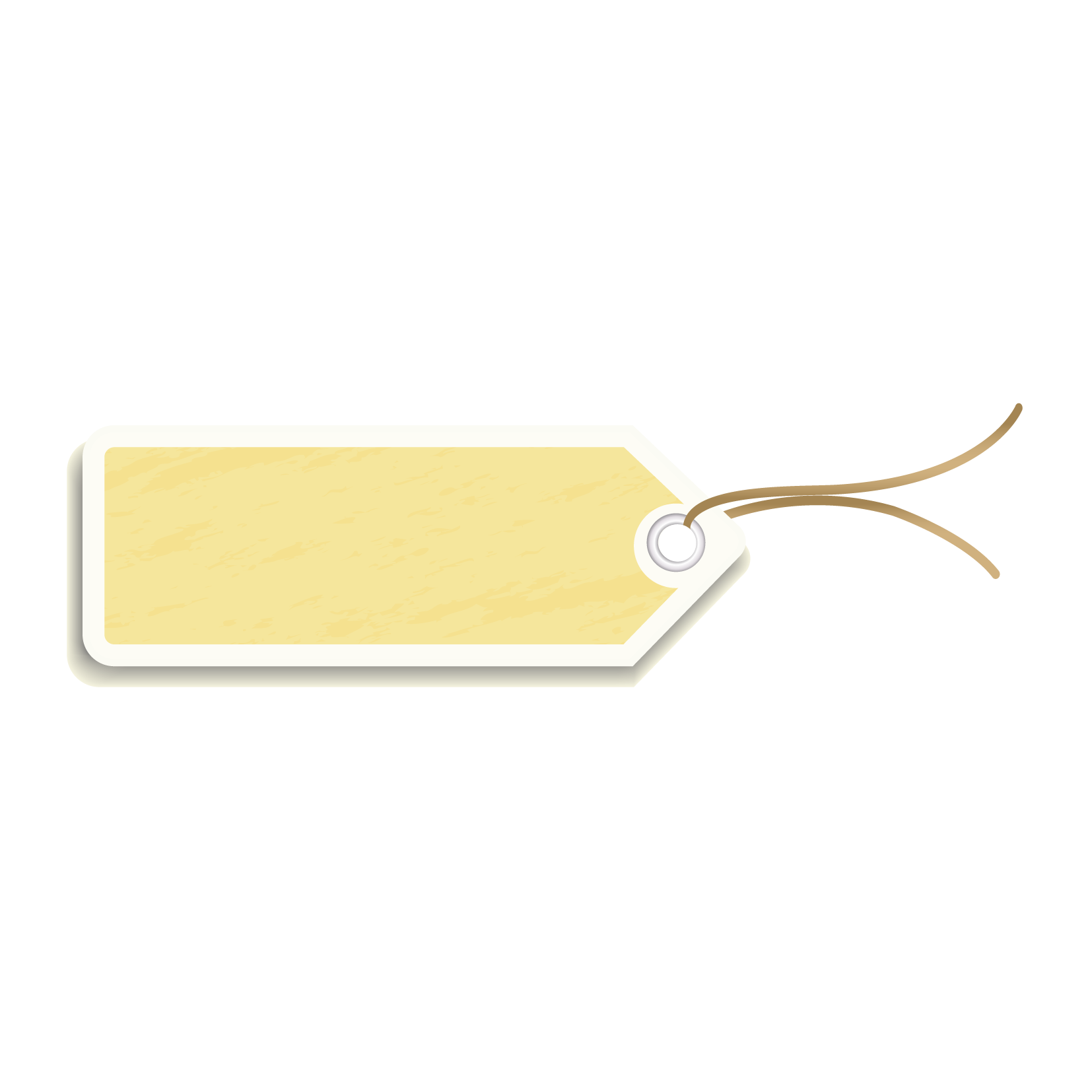 Khởi động
Hằng ngày, đôi bàn tay có thể làm những việc gì?
[Speaker Notes: Bài giảng thiết kế bởi: Hương Thảo - tranthao121004@gmail.com]
Bàn tay biết nói
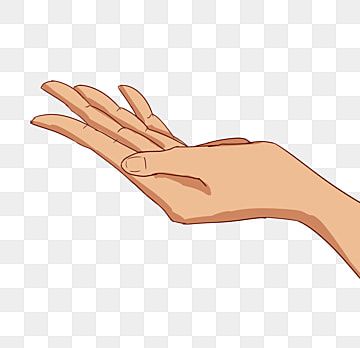 Hãy dùng đôi bàn tay của mình để thể hiện những nội dung sau:
Mặt nạ
Ngôi nhà
Gọi điện thoại
Mưa
Sóng biển
Tuyệt vời
Lá cây
Tình yêu thương
Gió
[Speaker Notes: Bài giảng thiết kế bởi: Hương Thảo - tranthao121004@gmail.com]
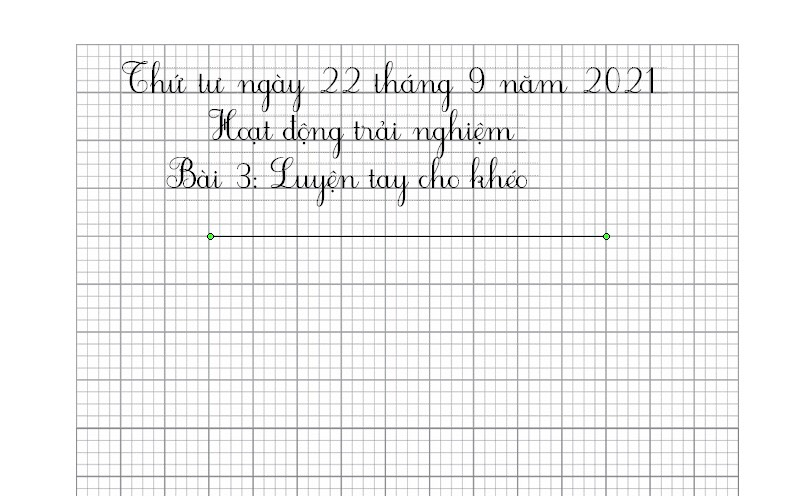 Mục tiêu bài học
Tự làm một món đồ thủ công.
Thể hiện sự khéo léo, cẩn thận khi làm việc.
[Speaker Notes: Bài giảng thiết kế bởi: Hương Thảo - tranthao121004@gmail.com]
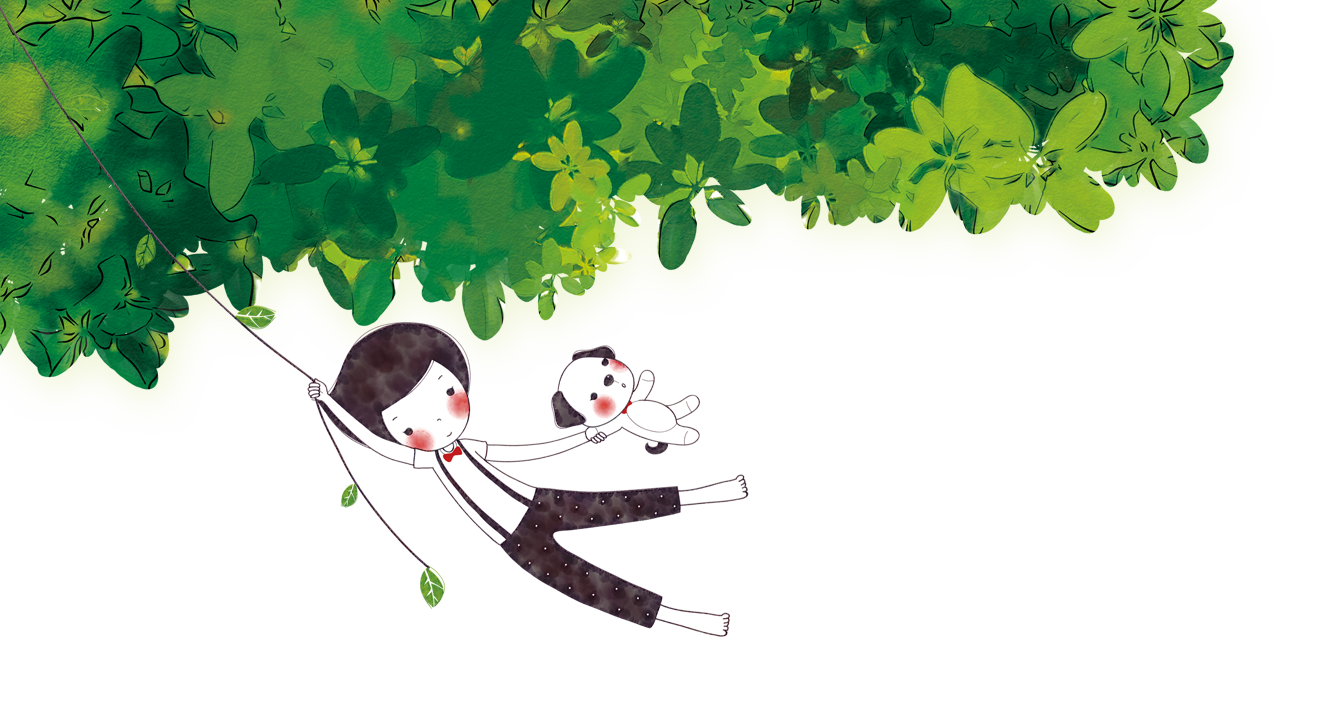 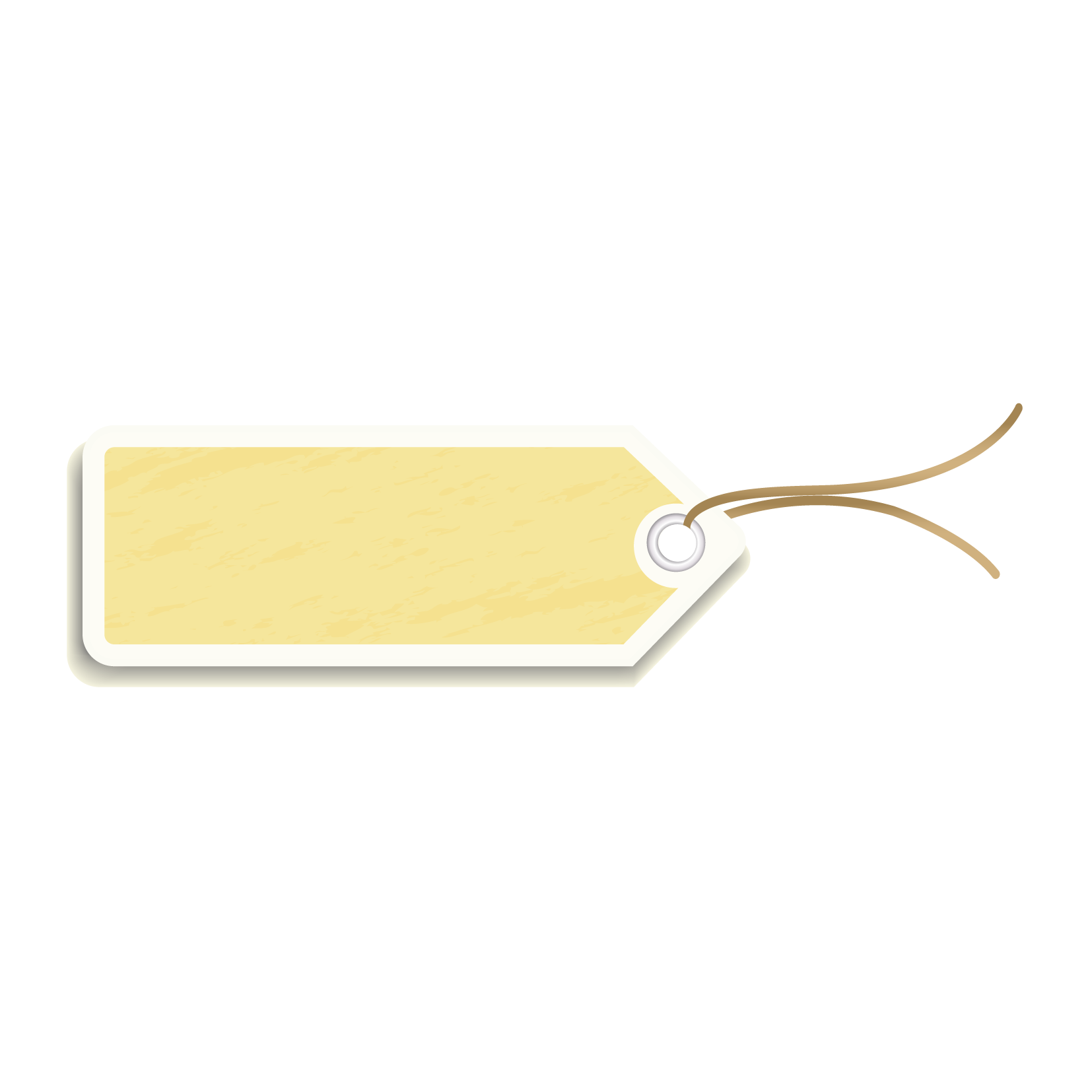 Khám phá
Tìm hiểu sự khéo léo của đôi bàn tay
Xem video hướng dẫn làm đồ chơi thủ công
Xem video hướng dẫn làm bóng tay thành hình 
các con vật ngộ nghĩnh
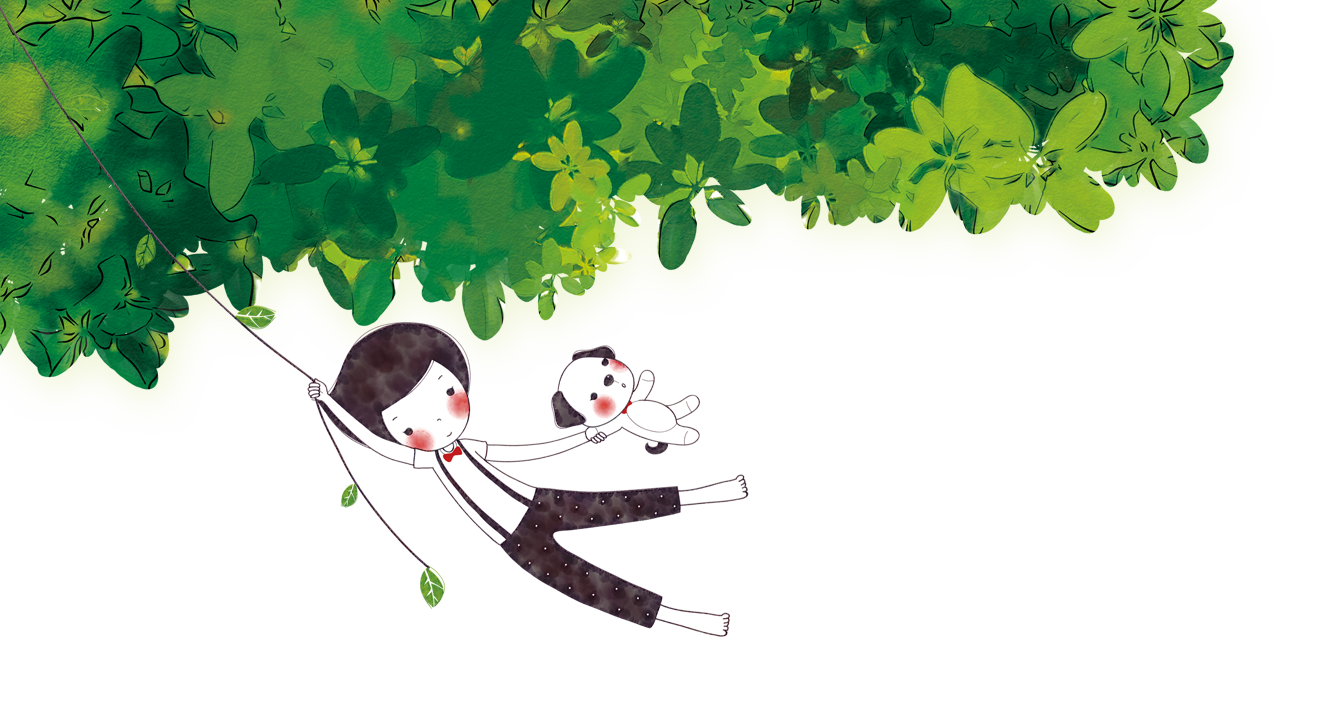 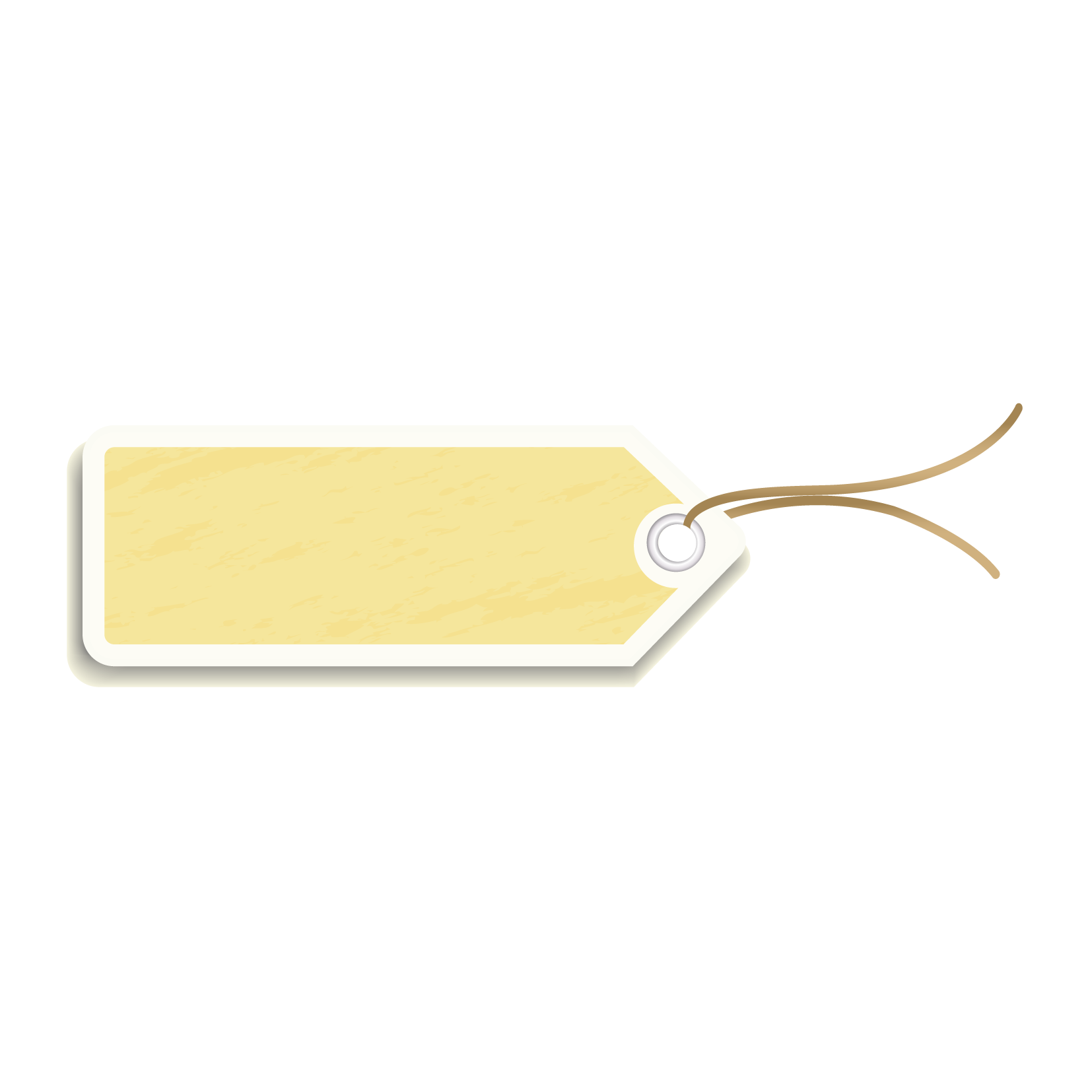 Luyện tập, thực hành
Làm bóng tay thành những con vật ngộ nghĩnh giống video hướng dẫn.
Hoặc lựa chọn một đồ chơi để làm với vật liệu dễ tìm.
[Speaker Notes: Bài giảng thiết kế bởi: Hương Thảo - tranthao121004@gmail.com]
Kết luận:
Bàn tay thật kì diệu, bàn tay có thể giúp ta làm mọi việc, tạo ra các sản phẩm. Để làm được nhiều việc hơn, luôn cần luyện tay khéo léo.
[Speaker Notes: Bài giảng thiết kế bởi: Hương Thảo - tranthao121004@gmail.com]
Để sáng tạo bằng đôi bàn tay, em đã dùng những nguyên liệu và dụng cụ gì?
[Speaker Notes: Bài giảng thiết kế bởi: Hương Thảo - tranthao121004@gmail.com]
Kết luận:
Với đôi bàn tay khéo léo và sự sáng tạo, chúng ta có thể làm được nhiều việc, tạo ra nhiều sản phẩm đẹp.
[Speaker Notes: Bài giảng thiết kế bởi: Hương Thảo - tranthao121004@gmail.com]
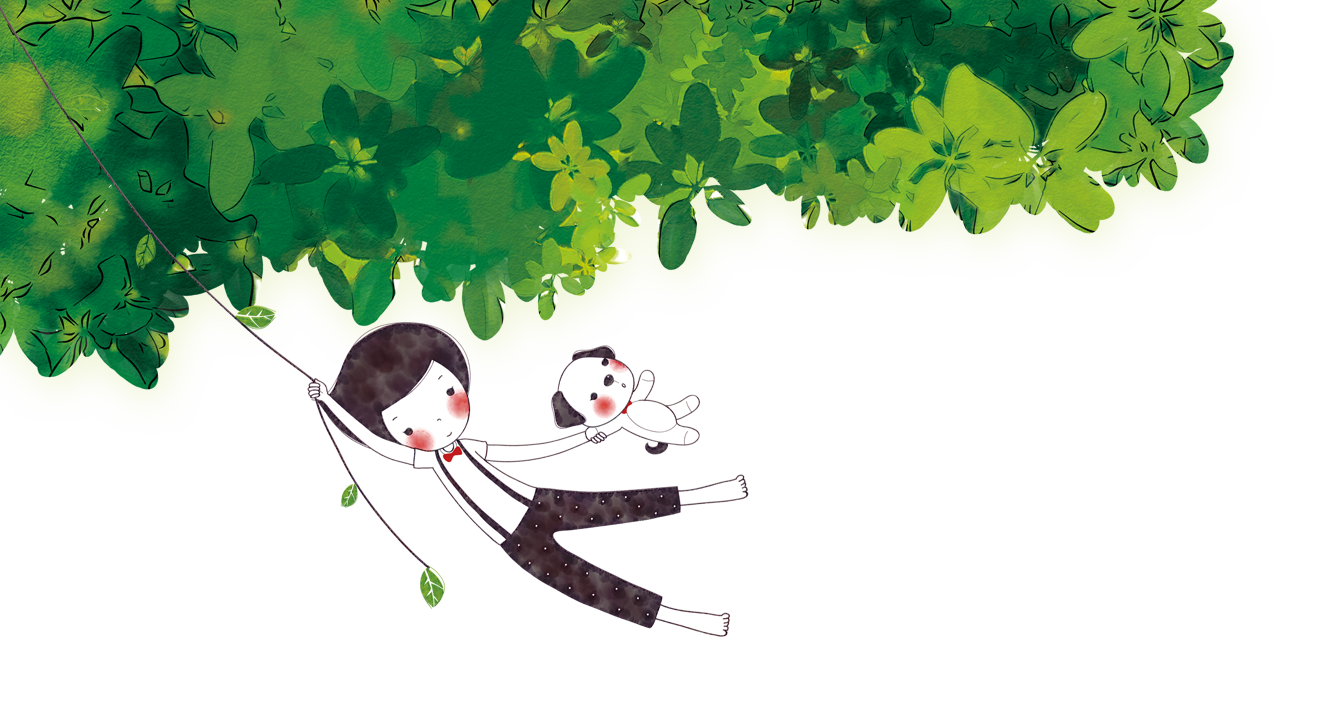 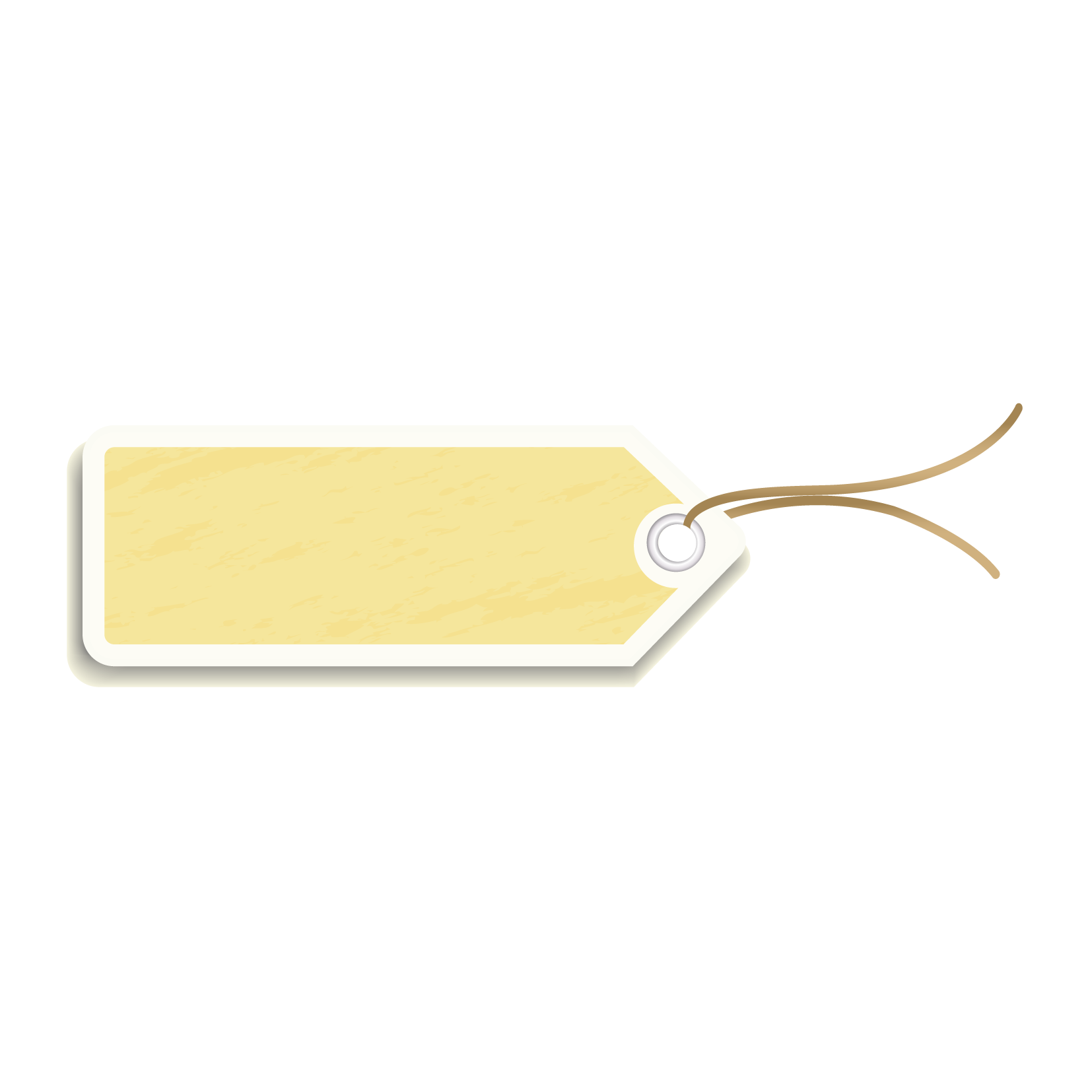 Vận dụng
Cùng bố mẹ chơi trò “Xiếc bóng”
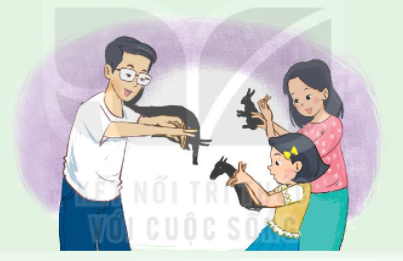 [Speaker Notes: Bài giảng thiết kế bởi: Hương Thảo - tranthao121004@gmail.com]
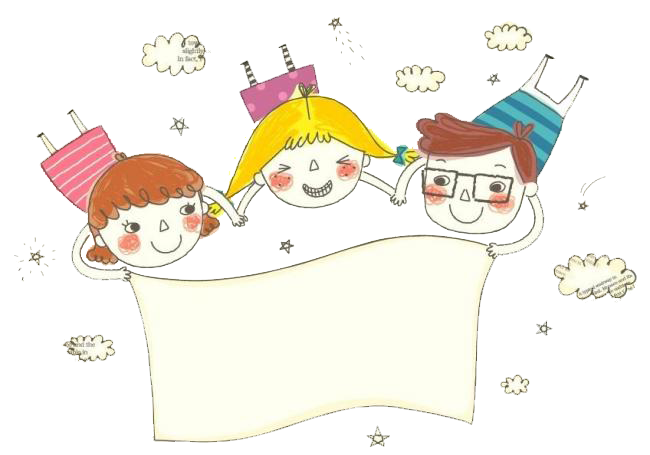 Chào tạm biệt các con
[Speaker Notes: Bài giảng thiết kế bởi: Hương Thảo - tranthao121004@gmail.com]